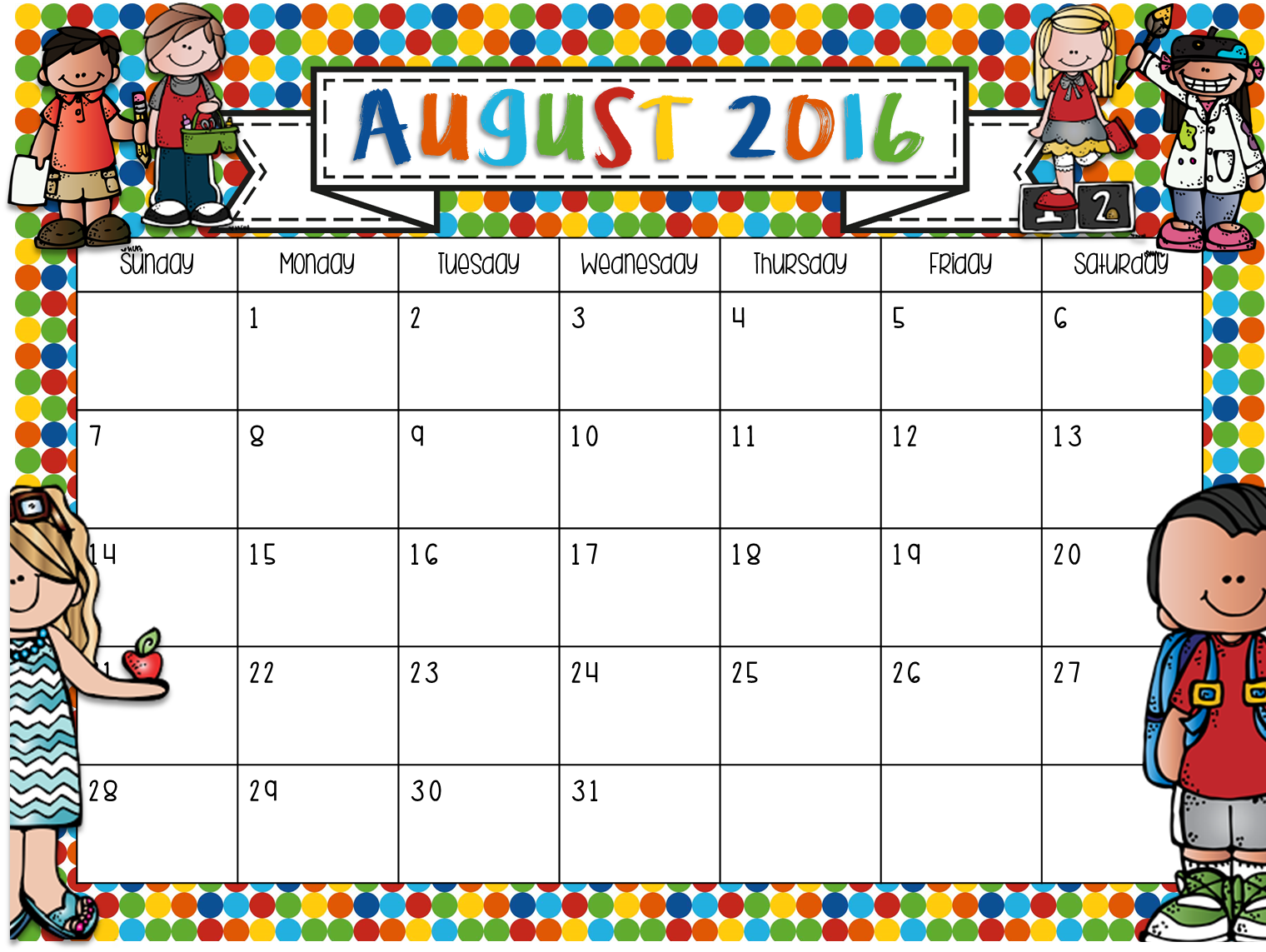 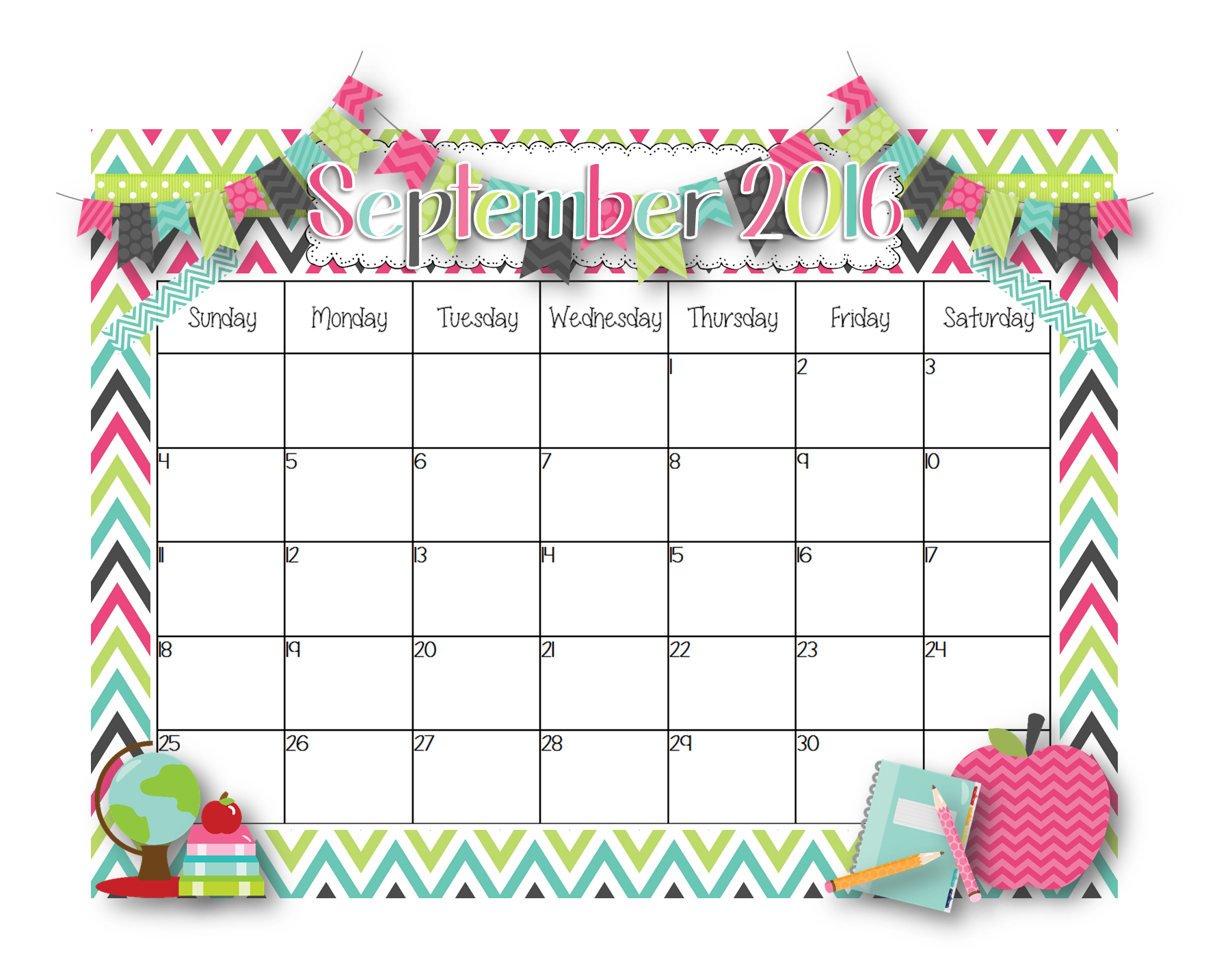 Tiffany – CH a.m./SS p.m.
LaDonna – FA
JoDee -- MV
Tiffany – CO a.m./FA p.m.
LaDonna – CO
JoDee -- CO
Tiffany – CO a.m./FA p.m.
LaDonna – CO
JoDee -- CO
Tiffany – CH a.m./SS p.m.
LaDonna – FA
JoDee -- MV
Tiffany – MV
LaDonna – NS
JoDee -- CH
Tiffany – WD
LaDonna – SS
JoDee -- TA
Tiffany – NS
LaDonna – LR
JoDee -- WD
Tiffany – CH a.m./SS p.m.
LaDonna – FA
JoDee -- MV
Tiffany – CO a.m./FA p.m.
LaDonna – CO
JoDee -- CO
Tiffany – CO a.m./FA p.m.
LaDonna – CO
JoDee -- CO
Teaching Kids 1st